Chapter 15/16 Exam Study Guide
Investing and Statement of Cash Flows
Basics
Debt Securities – Bonds, involve a creditor 
Equity Securities – Stocks, involve owners
Classification:
Debt Investments
Available for Sale (AFS) – Not trading securities or held to maturity
Held to Maturity (HTM) - Investments a company intends to hold until they mature
Trading Securities – Investments actively traded for profit
Unrealized gain/loss - a gain or loss from an investment not you realized by the sale of said investment
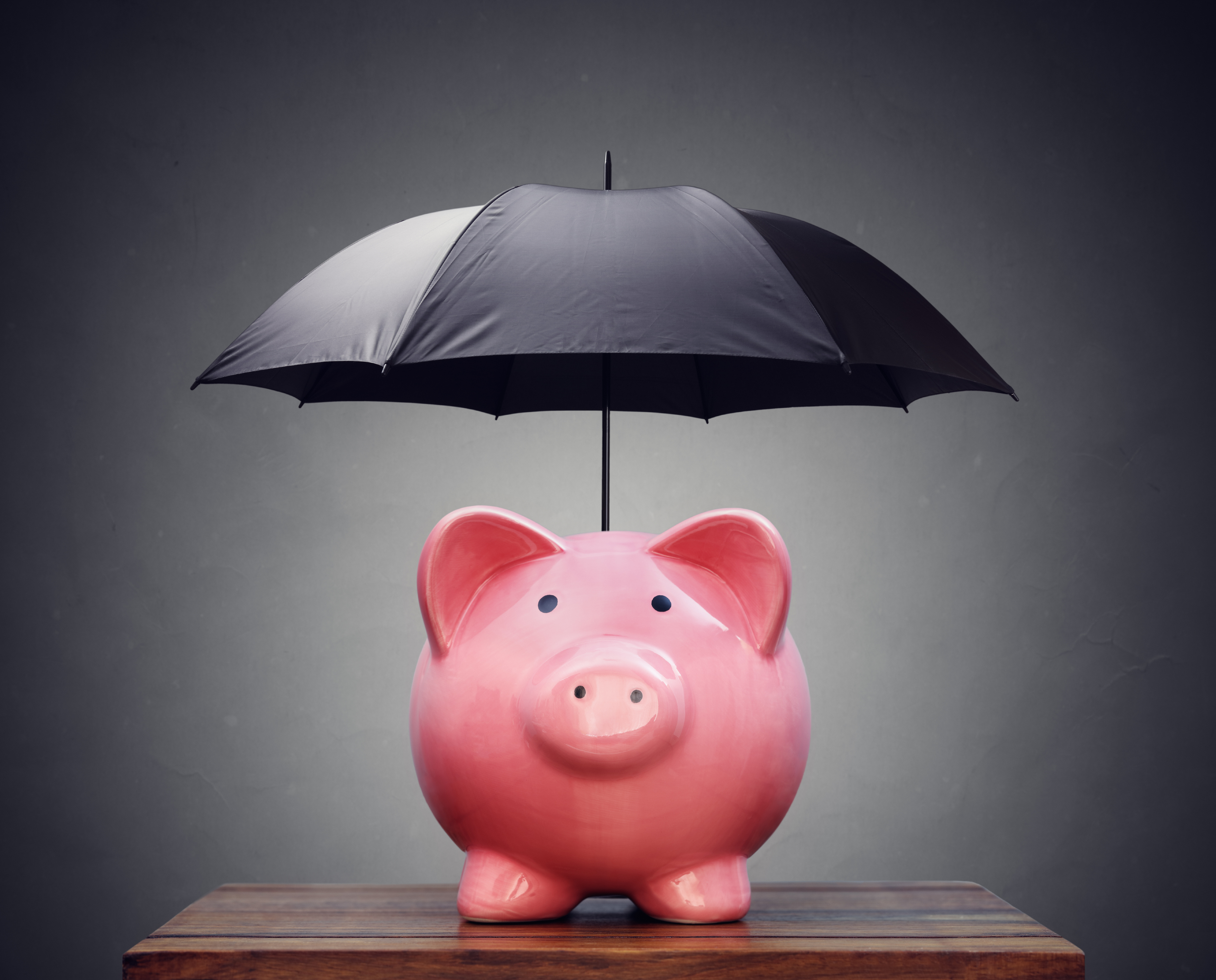 Debt Invesment Journal Entries
(Or HTM/Trading)
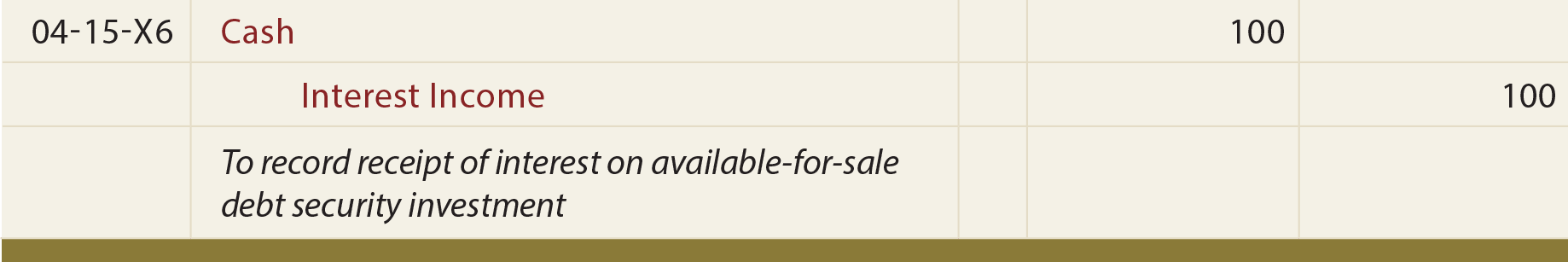 0
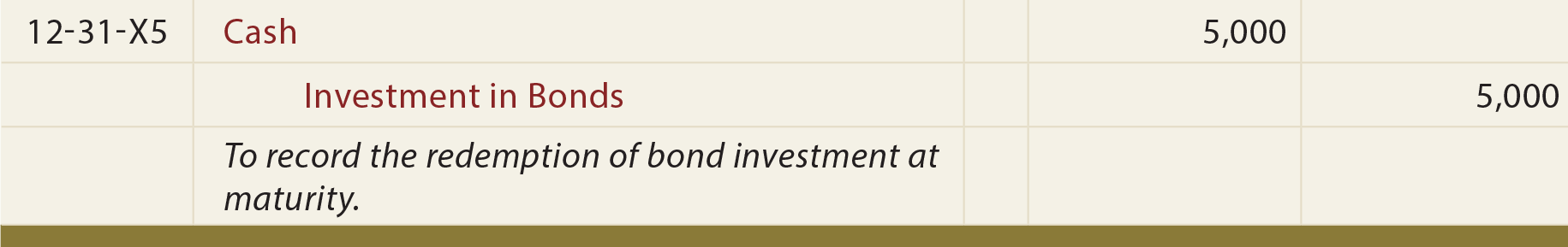 0
Fair Value Adjustments
*Income for trading and Equity for AFS
Equity Investments
Under 20% = Fair Value Method (insignificant)
20-50% = Equity Method (significant)
Over 50% = Consolidation Method (controlling)
Fair Value Method
Equity Method
Additional Vocab
Parent – Company that controls >50% of another corporation
Subsidiary – Entity controlled by parent
Consolidated Financial Statements – Show all combined activities under the parent company's control
Cash Flow Basics
Statement of Cash Flows – Lists inflows (receipts) and outflows (payments) of cash during a period 
Used = Negative, Provided = Positive
Divided into 3 categories:
Operating Activities - Everyday activities in a company, including changes in net liabilities and assets
Investing Activities– Sale and Purchase of long-term assets (PPE). Also involves notes receivable and any investments in other companies
Financing Activities – Transactions from issuing debt (bonds), equity (stocks), repaying borrowed amounts, and exchanging cash with owners
Example
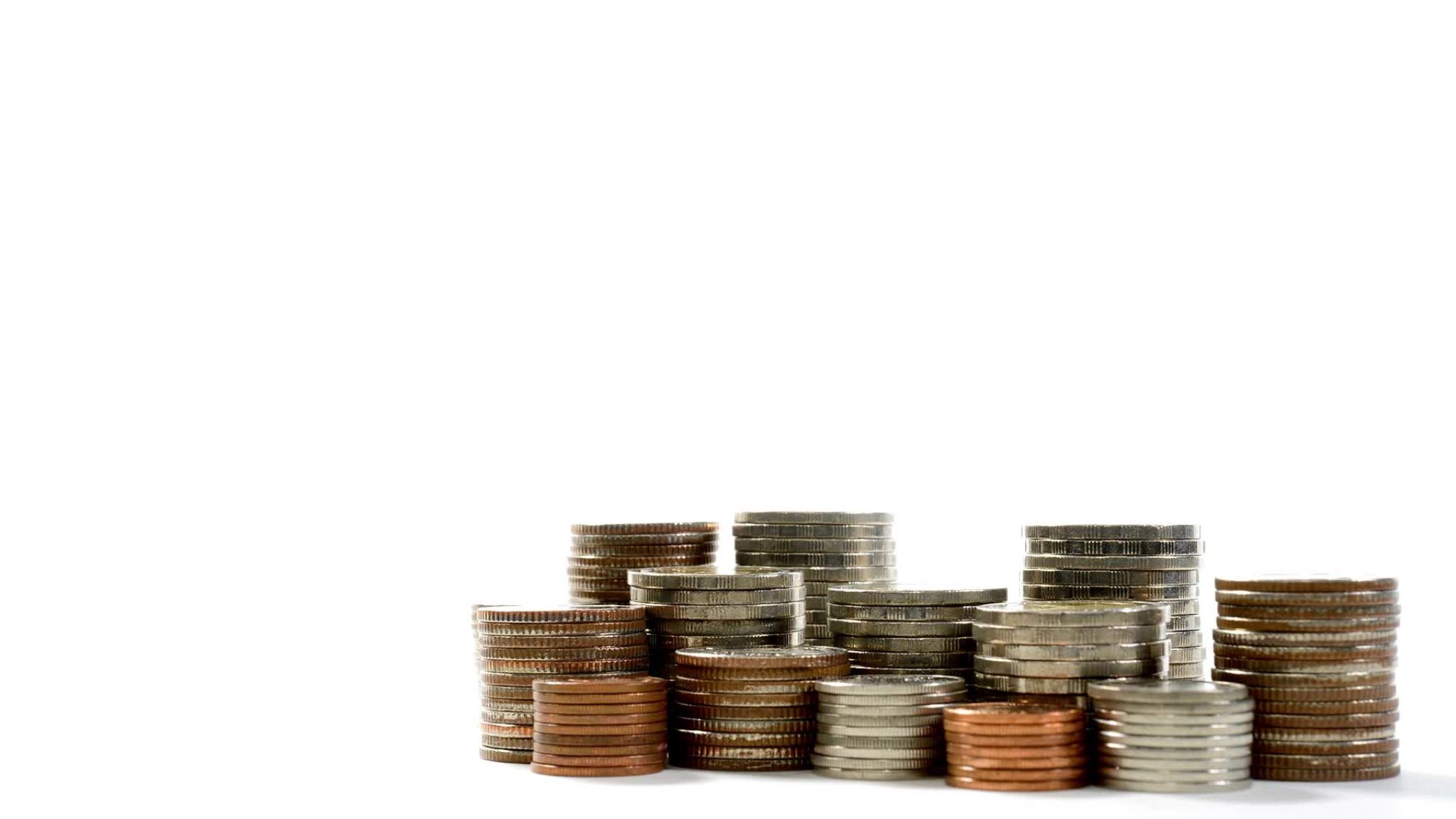 Operating Activities Explained
You add depreciation/amortization expenses
This is because these expenses do not involve an actual exchange of cash, and therefore you retain the cash listed 
+Loss, -Gain on Long-Term Asset (PPE) Sale
Current Assets = OPPOSITE (Except for cash!!) 
- When CA Increase 
+ When CA Decrease 
Current Liabilities = SAME 
+ When CL Increase (Your net cash increases as you made a purchase on credit)
- When CL Decrease (Your net cash decreases as you paid down the liability account)
Investing Activities Explained
+ Cash receipts from the sale of PPE or your investments in other entities
- Buying additional PPE or more investments in other entities
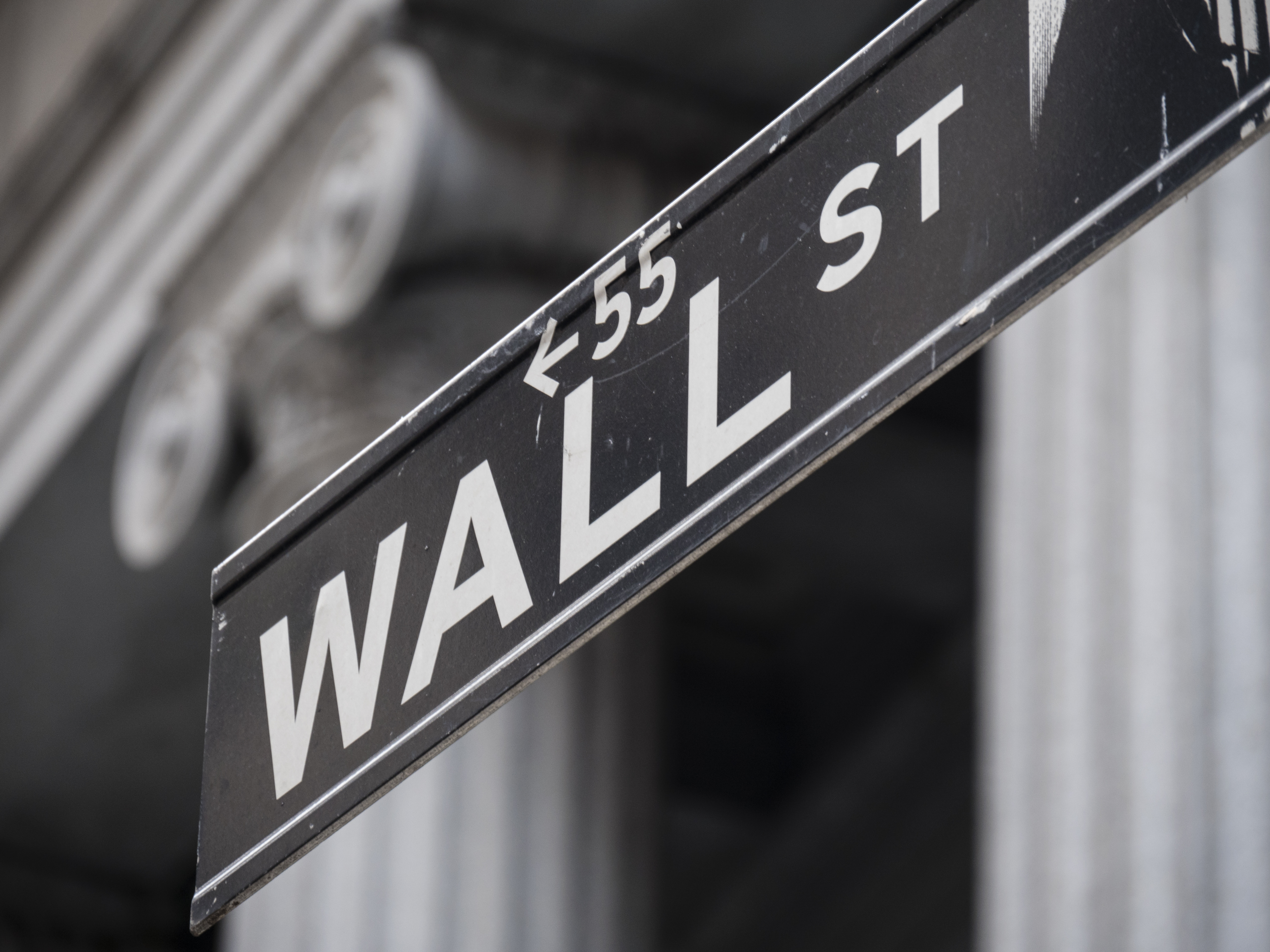 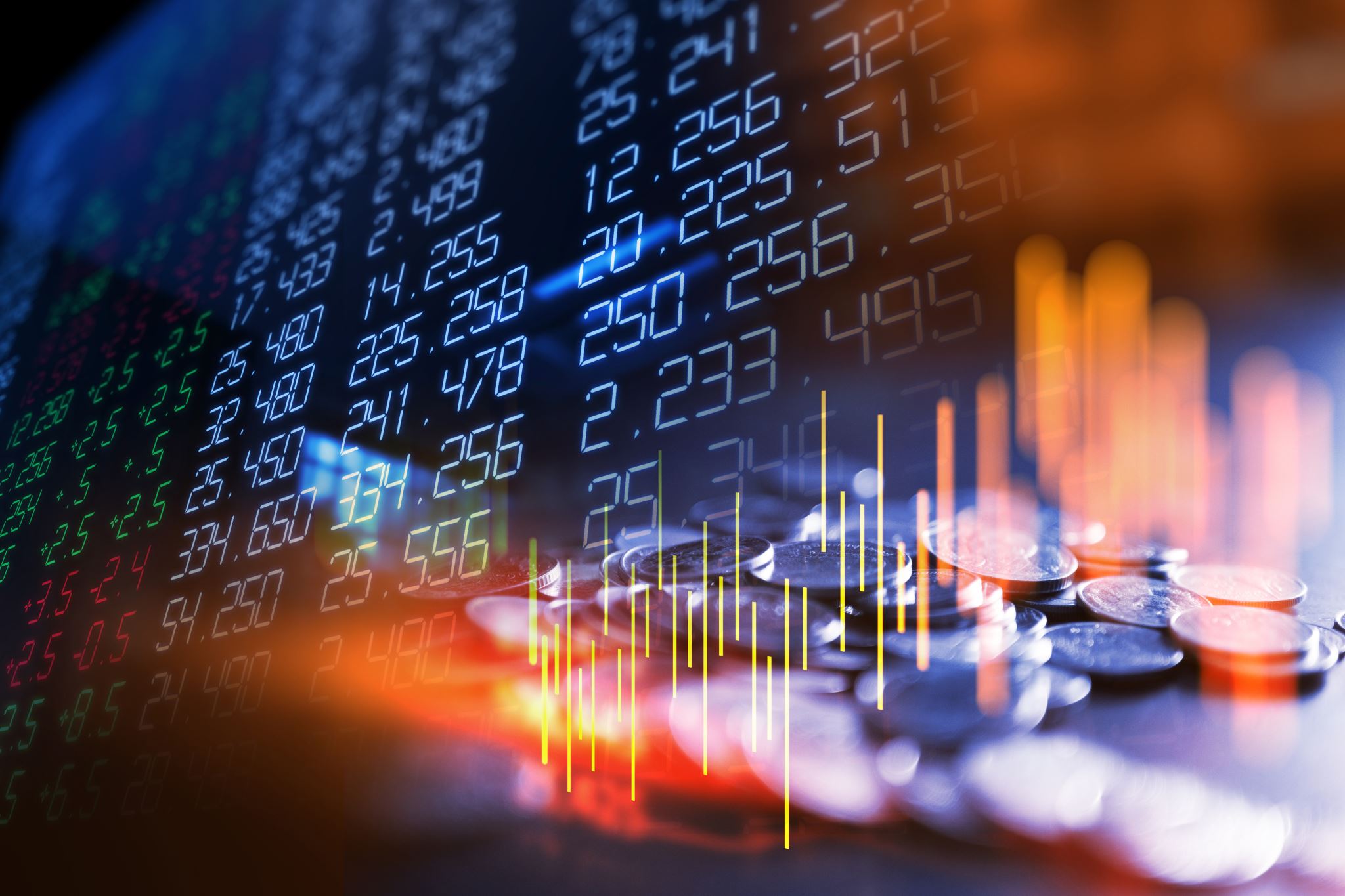 Financing Activities Explained
+ Net cash increases with sale/issuance of your stock
+ Net cash increases with issuance of notes or bonds payable
- Net cash decreases when you buy back your own stock (treasury stock) 
- Net cash decreases when you pay for notes or bonds payable
- Net cash decreases when you pay out dividends to shareholders
Your Year-to-Year Change in Cash
Net increase/decrease is the difference in cash between current and prior year on the comparative Balance Sheet
Cash at beginning of Year = Cash from prior year
Cash at end of year = cash from current year

These help you check to see if your activity totals from your statement of cash flows are correct